Autonomia Discente: do compromisso ao comprometimento
COORDENAÇÃO TÉCNICO PEDAGÓGICA - CTP
1.                                  2.                         3.                                 4.
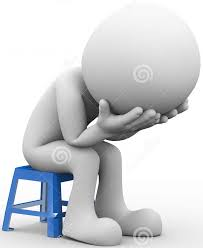 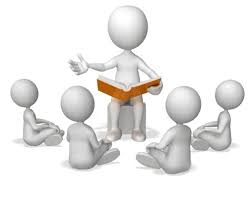 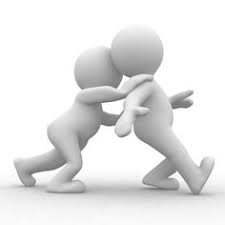 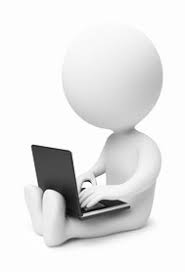 1. O que é autonomia?
AUTÓS, que significa “próprio, si mesmo”.
NOMOS, “normas, regras”.
Formação da Consciência Moral  (Jean Piaget)
Anomia – Heteronomia - Socionomia - Autonomia
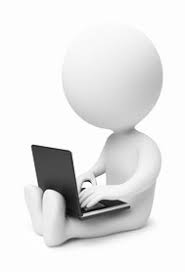 2. Diferença entre compromisso e comprometimento
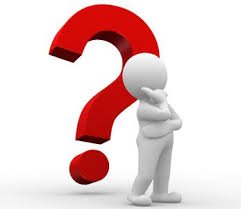 3. Ensino Médio Técnico e seus desdobramentos.
4. Estudar por quê? Para quê? Como? Quando? 
5. Da rotina ao hábito.
6. Dicas importantes (equilibrar a rotina, 
    evitar a procrastinação).
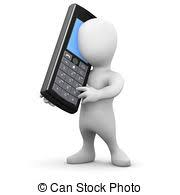 COORDENAÇÃO TÉCNICO PEDAGÓGICA – CTPctp.tabuleiro@ifce.edu.br
Kaline Machado
Júlia Lívia
Lívia Castro
Socorro Vale

Obrigada!
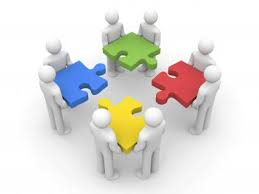